معدات  الجني والحصاد
اعداد
أ.م. شيماء سامي
م. خالد زمام
ت تشكل عملية جني القطن ¾ العمل المطلوب لانتاج القطن، وقد تأخر استخدام الجانيات الحديثة بسبب المصاعب التي كانت تحول دون وجود جانية نفي بمتطلبات الجني الصحيح، فالمفروض بالجانية ان تلتقط الياف القطن من الجوزات المتفتحة مع ترك الخضراء غير المتفتحة لحين نضجها وتفتحها ليمكن التقاط اليافها بالجنية الثانية بعد 4 – 6 أسابيع من موعد الجنية الأولى إضافة الى التقاط اقل ما يمكن من الشوائب ( الأوراق ، السيقان، الادغال، وغيرها).
ولغرض فهم تركيب واساس عمل جانية القطن، ستقسم الى وحدات حسب عملها وتسلسل هذا العمل، اذ تتركب من ثلاث وحدات وهي:
1. وحدة توجيه وضم النباتات.
2. وحدة جني الياف القطن من الجوزات ومن ثم نزعها من وحدة الجني.
3. وحدة نقل وتنظيف وخزن الياف القطن.
جانية القطن
إضافة تذييل
28/10/1442
2
عملها رفع التفرعات الجانبية السفلى المطروحة ارضاً مع ضم تفرعات نباتات القطن نحو الوسط وتوجيهها نحو وحدة الجني، وتتركب من لوحين محدبين لكل خط بواقع لوح محدب لكل جانب من جانبي خط النباتات، وينتهي كل لوح بطرف مدبب يعمل على فصل نباتات الخطوط المتجاورة، ويمتد من كل لوح أصابع تتجه نحو الوسط تساعد في عمل اللوحين المحدبين. ويوجد في نهاية وحدة التوجية والضم وقبل وحدة الجني لوح ضغط لكل جانب من جانبي خط النباتات وظيفته حصر النباتات المنتشرة بين الافرع ضمن منطقة الجني، ويمكن تنظيم لوحي الضغط نحو الداخل او الخارج تبعاً لحجم نباتات القطن.
1. وحدة توجيه وضم النباتات.
إضافة تذييل
28/10/1442
3
الأساس في جني الياف القطن وجود مغازل تدور بسرعة كبيرة حول محورها تقوم بلف الياف القطن من الجوزات المتفتحة ولقطها اثناء نفاذها بين النباتات خلال سير الجانية بين خطوط القطن. وتقسم جانيات القطن من حيث شكل وتركيب الى ثلاث اقسام احدهما اسطواني والأخر سلسلي والثالث مشطي او منشاري.
وحدة الجني والترطيب والانتزاع
إضافة تذييل
28/10/1442
4
الغرض من ترطيب المغازل هو:.
المساعدة في عملية جني الياف القطن من الجوزات، اذ ان الياف القطن تميل للالتصاق بالسطح الحديدي المبلل اكثر من السطح الجاف.
للحفاظ على نظافة المغازل، اذ تتعرض المغازل اثناء دوراتها الى ملامسه المادة الصمغية في النباتات والتصاقها بالمغازل، واذا تركت هذه المادة بدون تنظيف فانها تسبب تراكم الغبار عليها وبالتالي انخفاض كفاءة الجني.
ترطيب المغازل
إضافة تذييل
28/10/1442
5
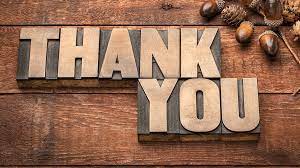 إضافة تذييل
28/10/1442
6